Thanh Yến Trần 0967 255 149 zalo/ FB https://www.facebook.com/thanhyentrananhngutaymy/
UNIT 6OUR SCHOOL
Lesson 2 – Period 3
[Speaker Notes: Thanh Yến Trần 0967 255 149 zalo/ FB https://www.facebook.com/thanhyentrananhngutaymy/]
REVIEW
Click to picture to hear the sound
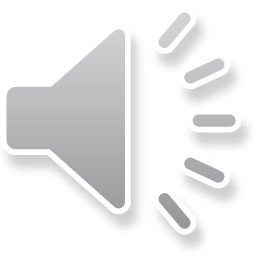 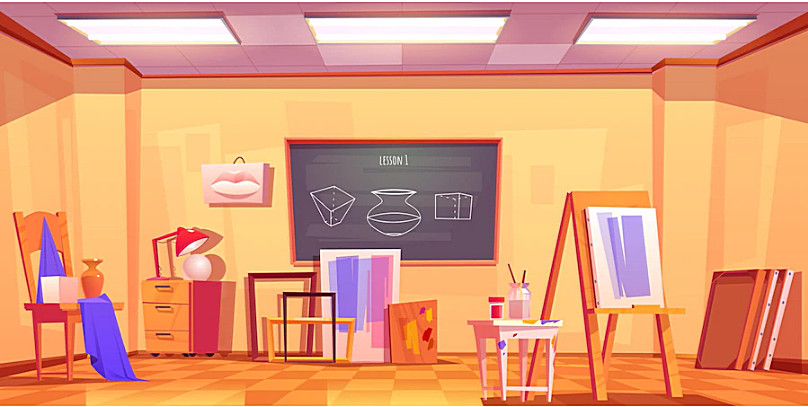 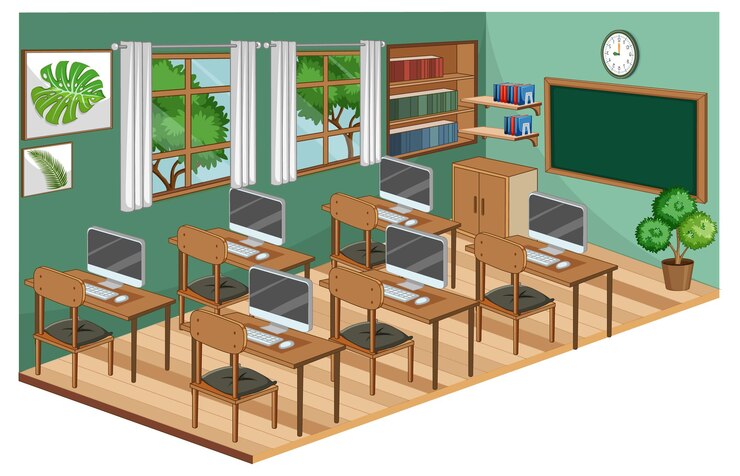 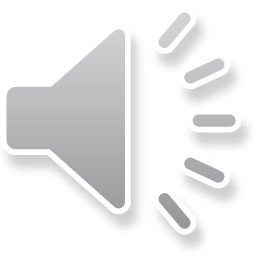 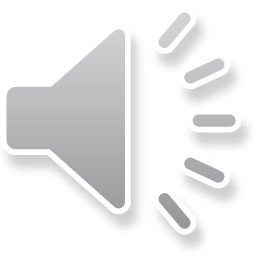 art room
computer room
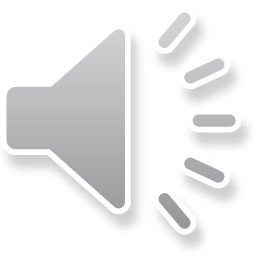 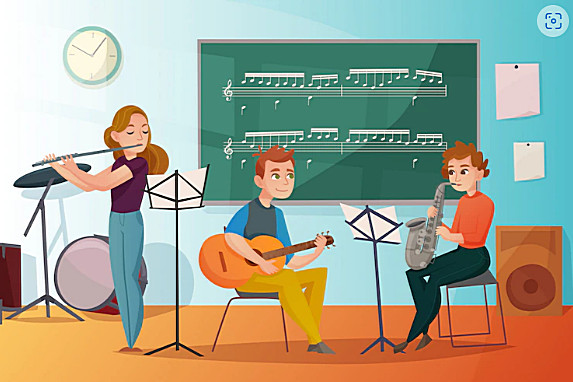 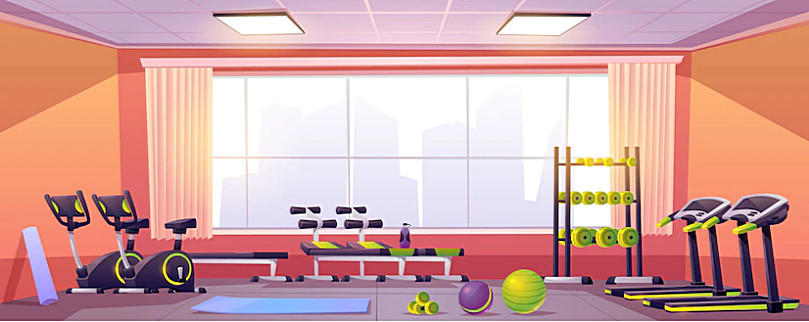 music room
gym
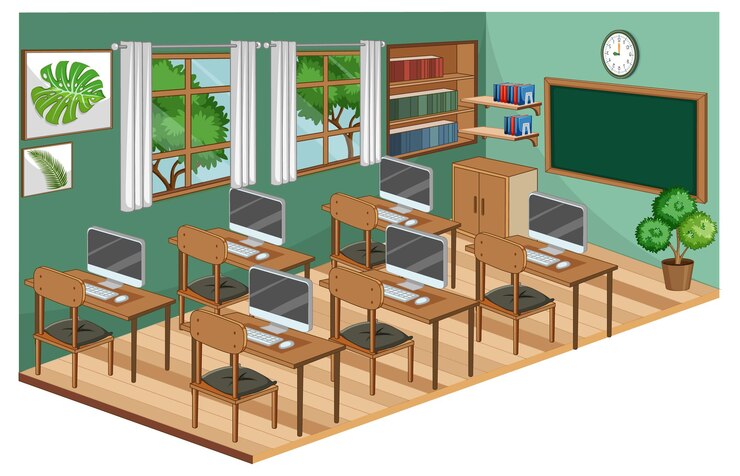 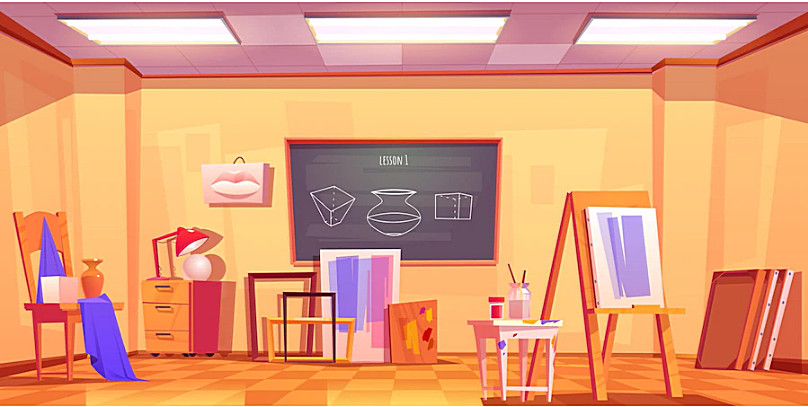 Let’s go to the ………
OK, let’s go.
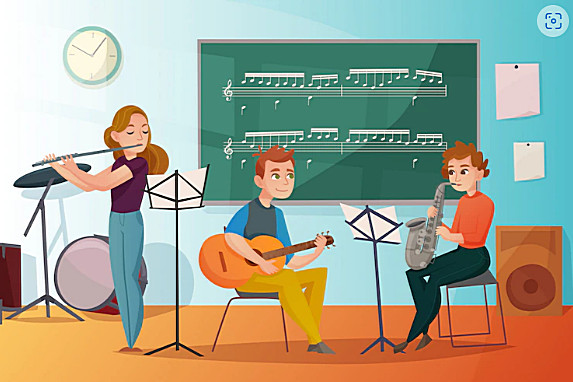 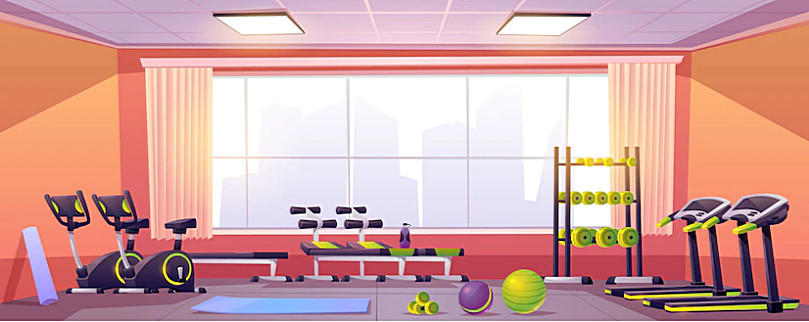 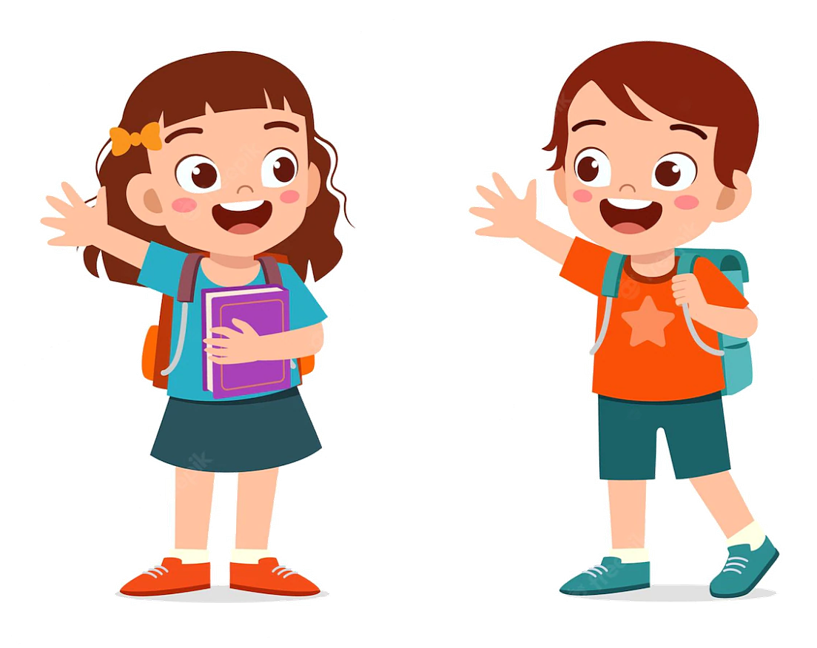 WARM UP
QUIZ
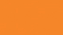 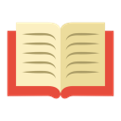 Select the Correct
Word
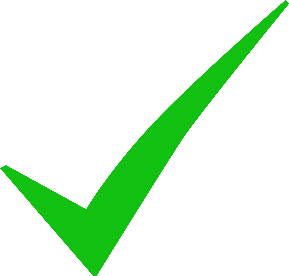 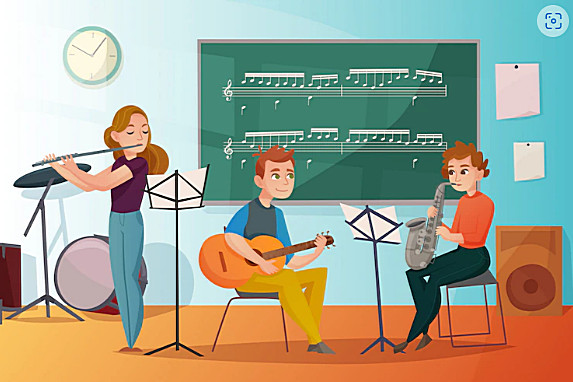 music
room
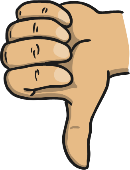 gym
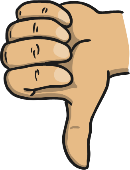 school
Select the Correct
Word
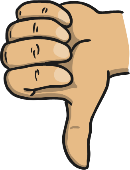 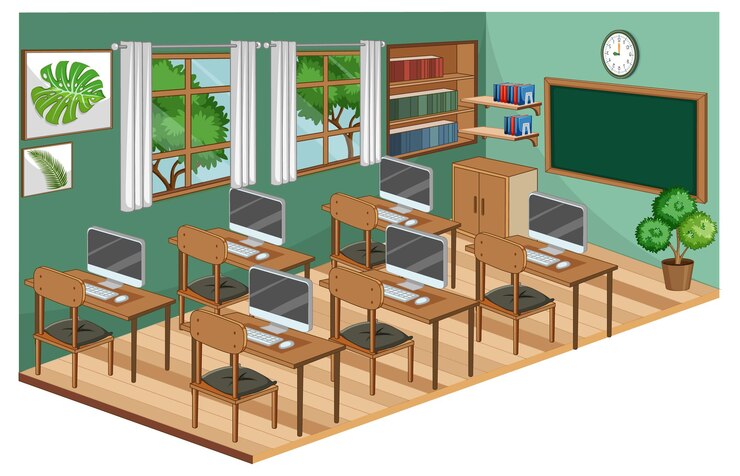 gym
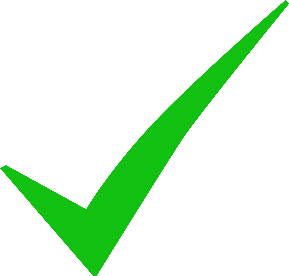 computer room
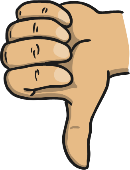 class room
Select the Correct
picture
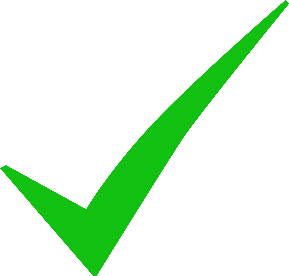 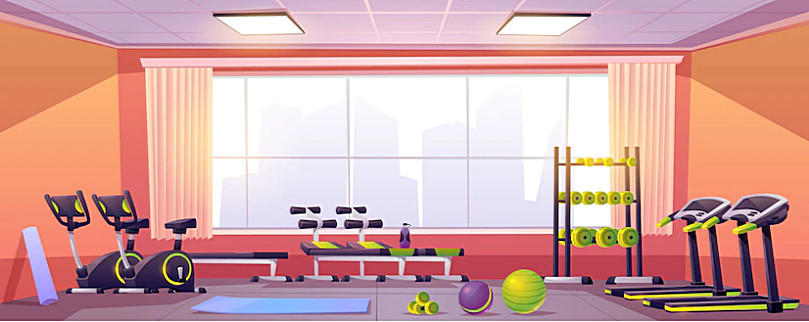 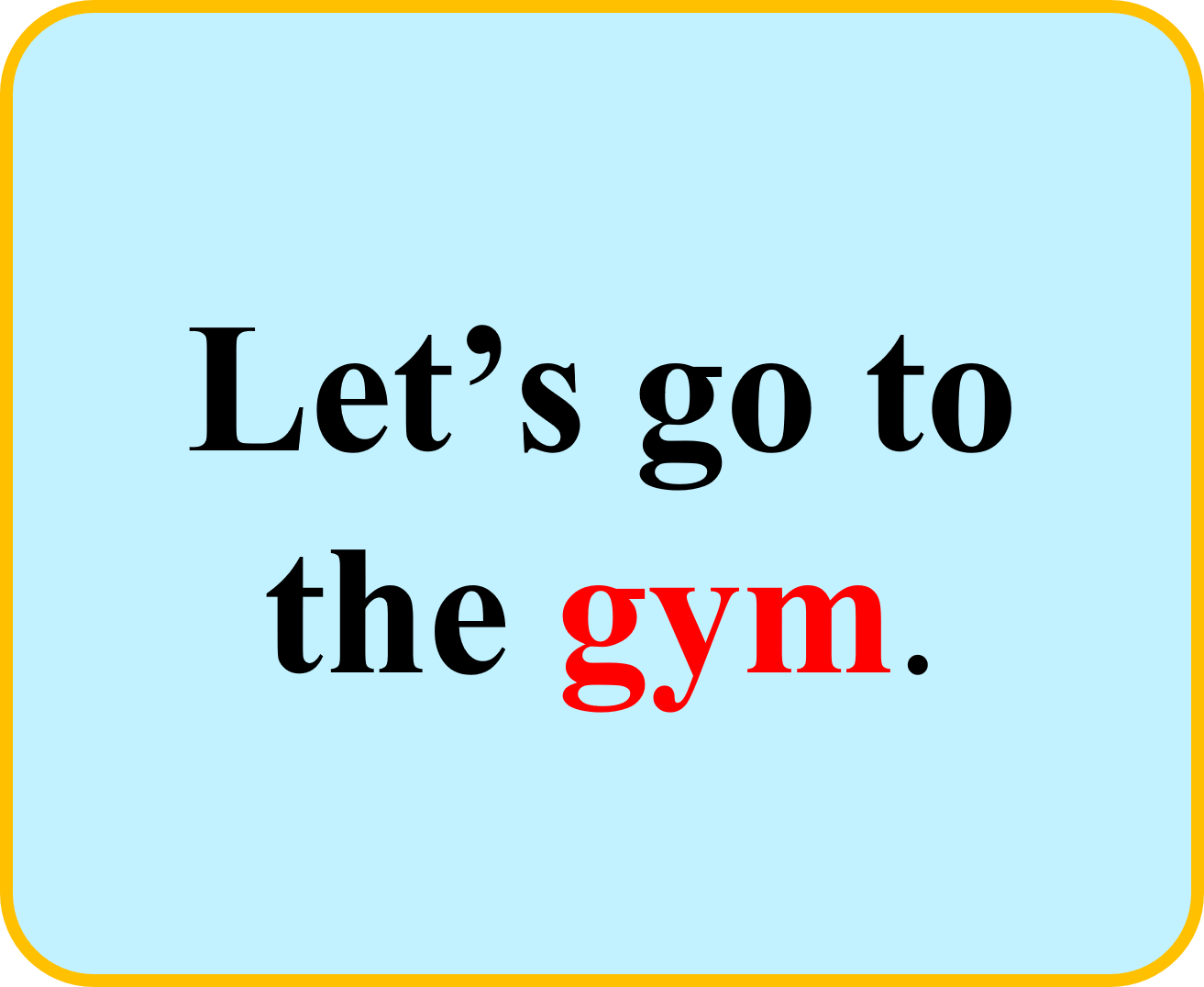 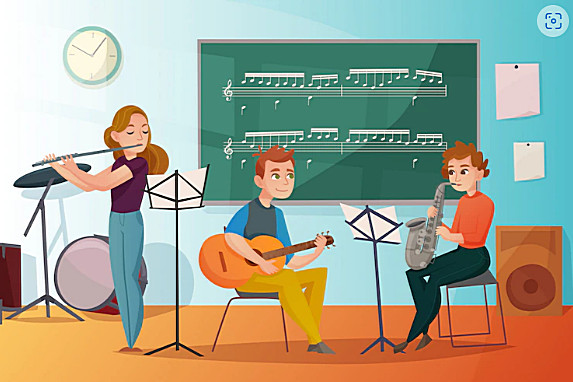 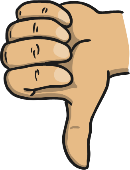 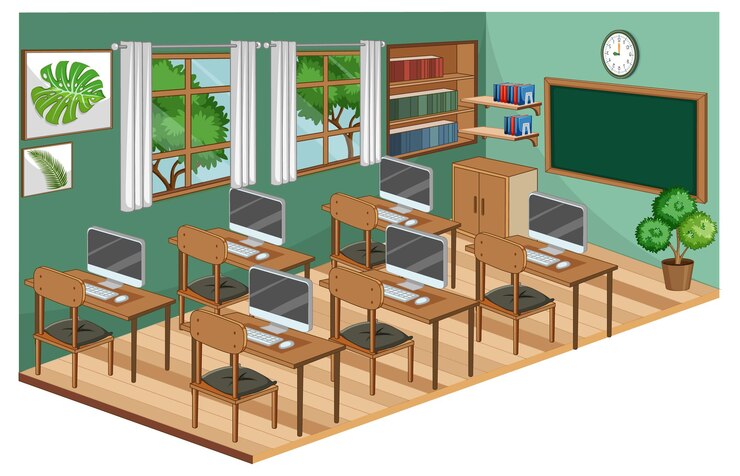 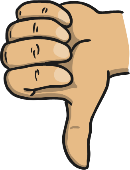 Select the Correct
answer
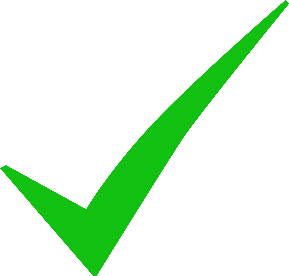 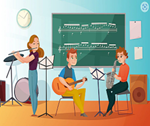 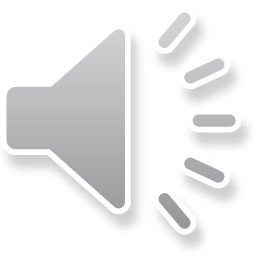 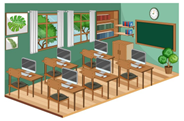 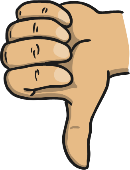 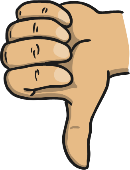 All are correct
Select the Correct
sentence
Let’s go to the gym.
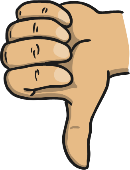 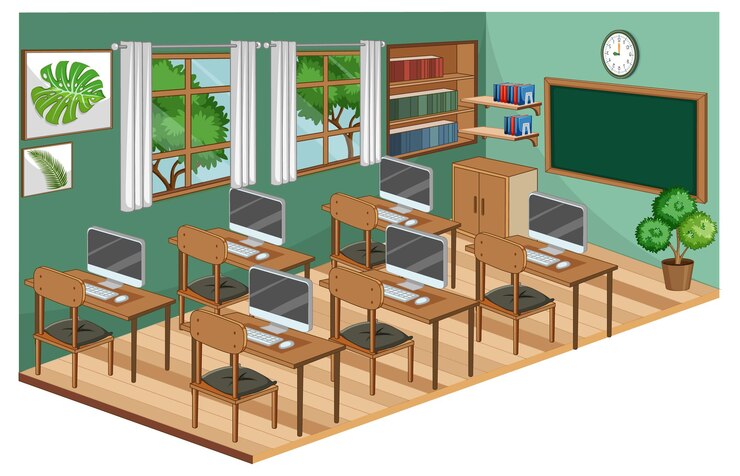 Let’s go to the classroom.
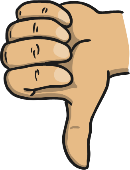 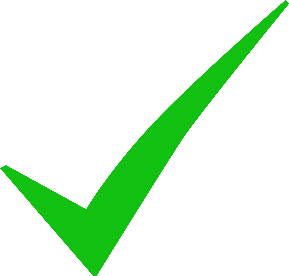 Let’s go to the computer room.
Select the Correct
word
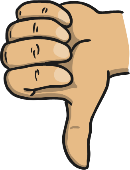 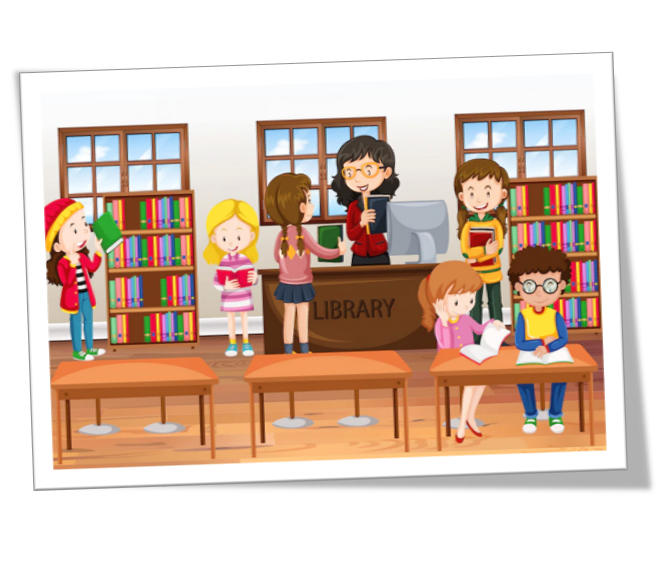 lribary
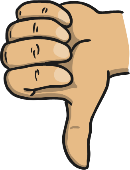 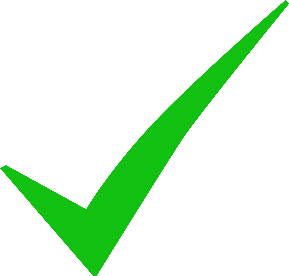 lirbary
library
Select the Correct
word
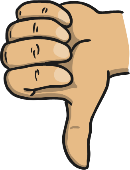 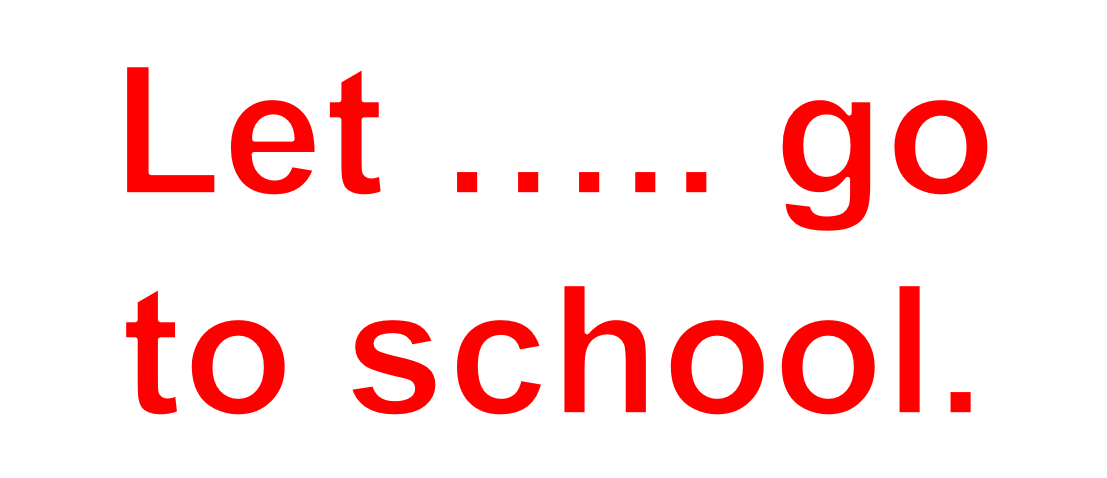 we
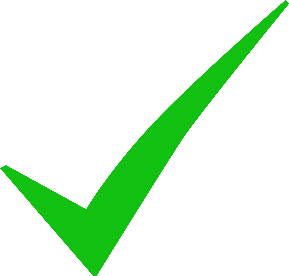 us
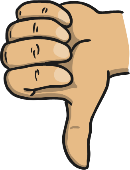 is
Select the Correct
Word
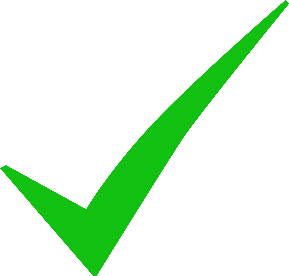 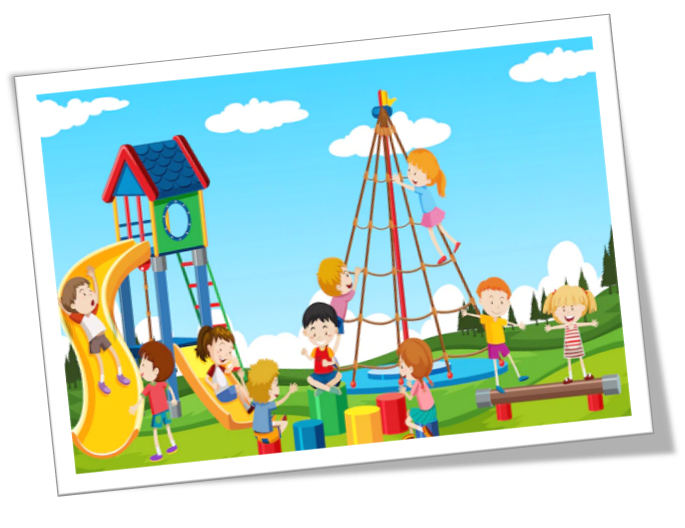 playground
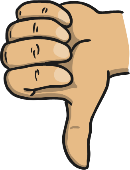 groundplay
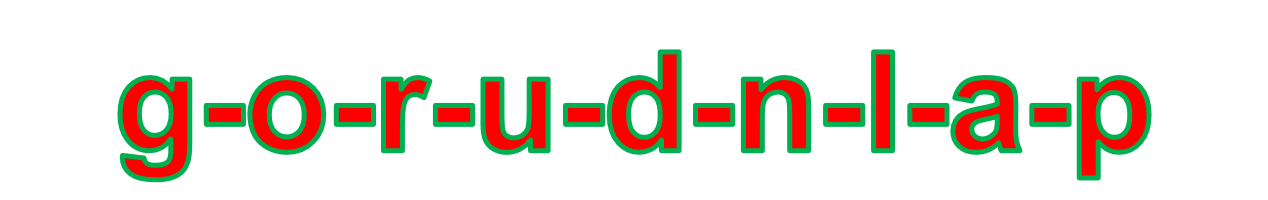 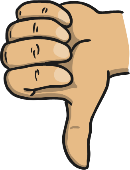 playgruond
Select the Correct
letters
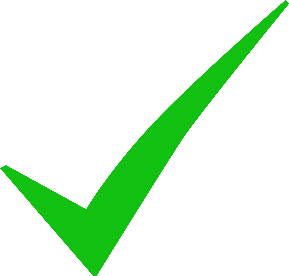 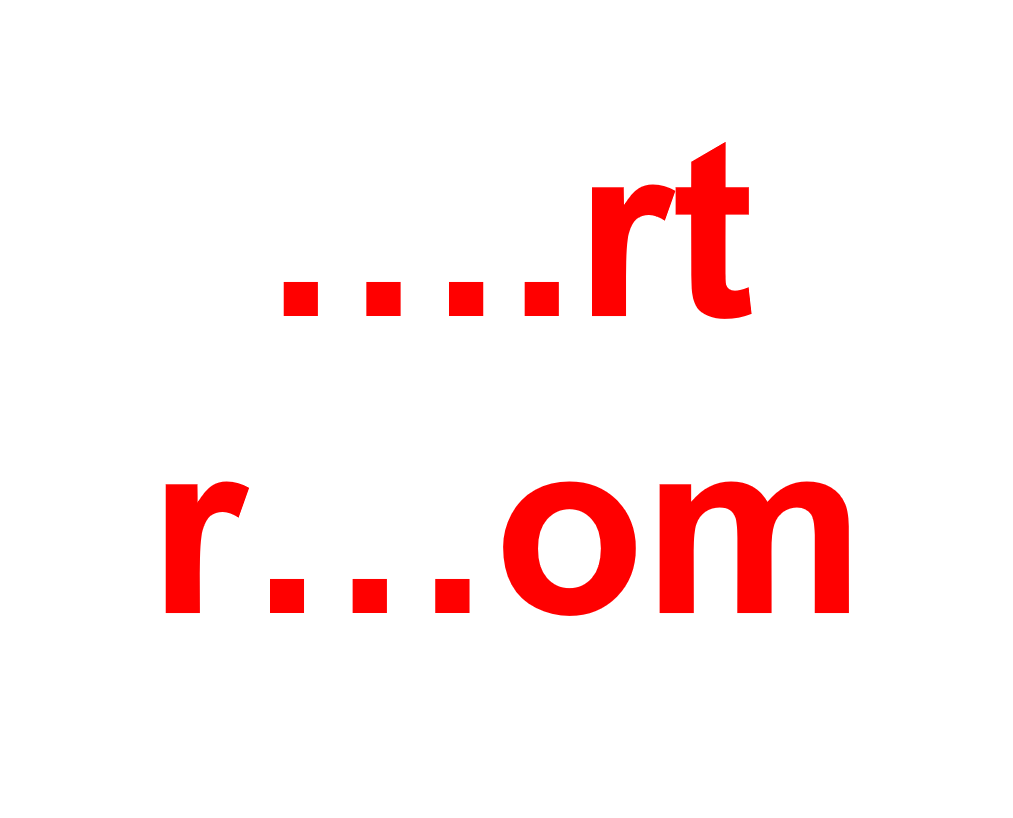 a - o
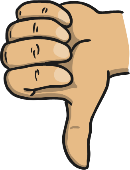 o –a
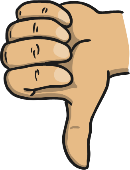 o - o
Select the Correct
Word
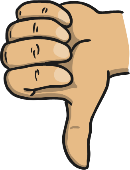 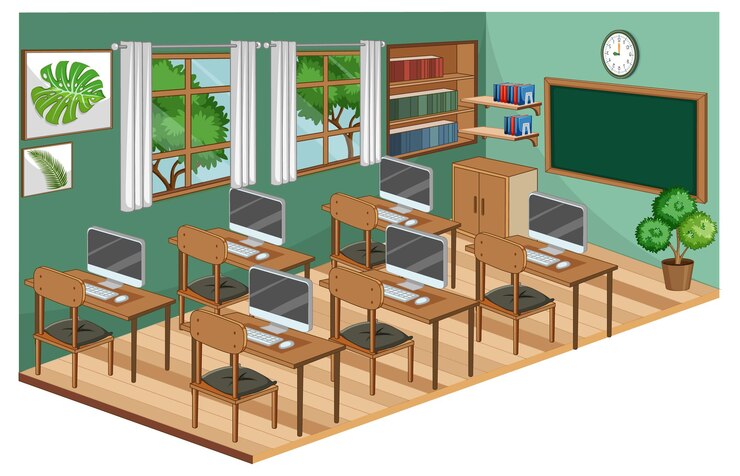 gym
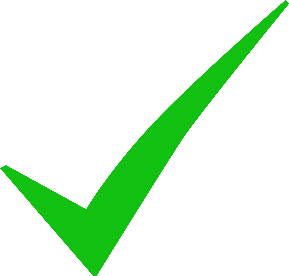 computer room
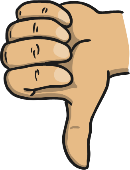 class room
Listening Reading
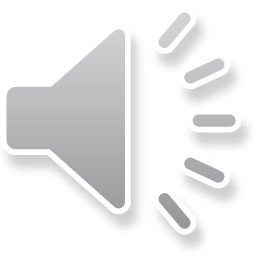 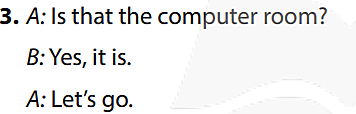 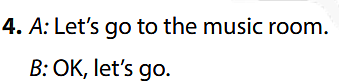 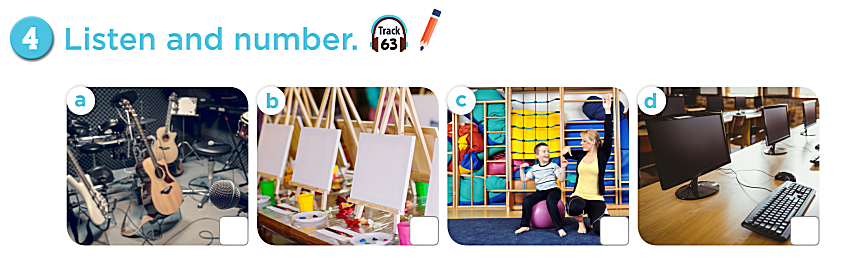 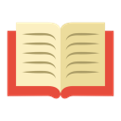 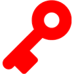 4
3
2
1
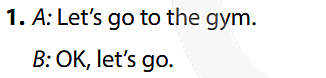 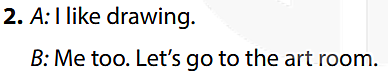 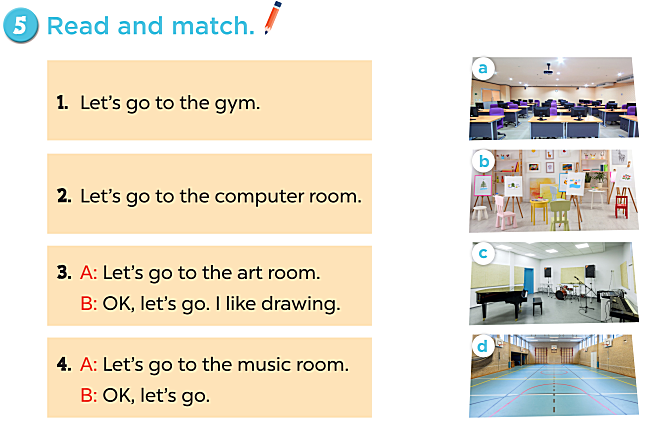 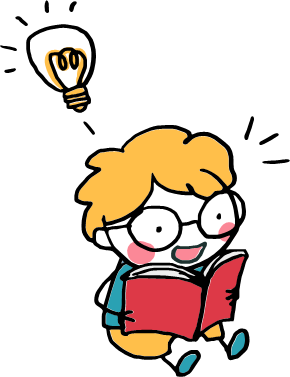 Class activity
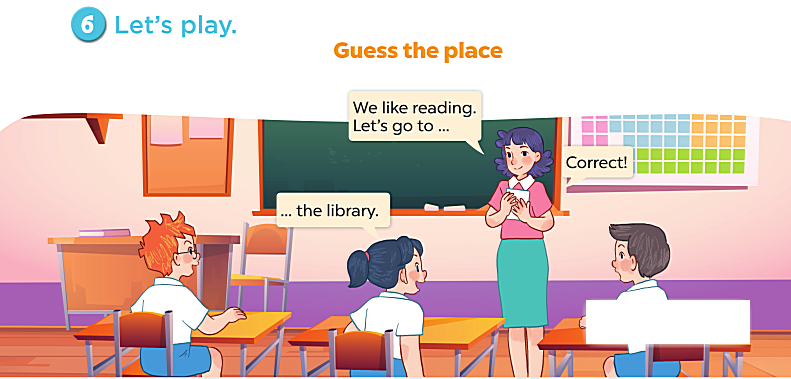